PITKÄSILTA    1 RUUTU / SQUARE = 1 m²
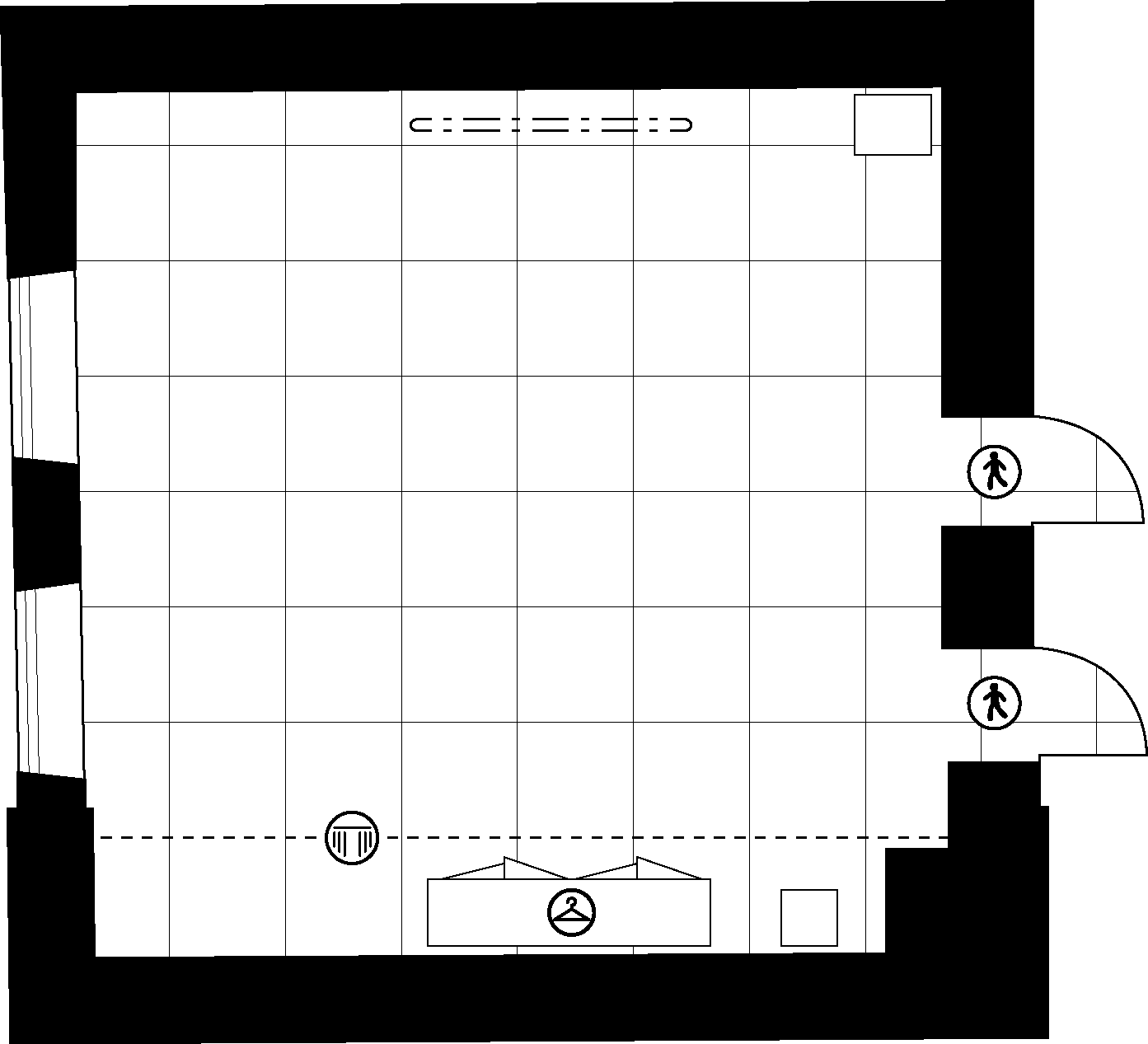 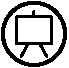 SYMBOLIT    SYMBOLS
SISÄÄNKÄYNTI / EXIT
WC-TILAT / TOILETS
VALKOKANGAS / SCREEN
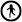 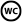 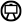 INVA
BAARI / BAR
INFO / VASTAANOTTO / RECEPTION
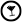 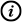 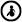 TANSSILATTIA / DANCE FLOOR
HISSI / LIFT
VAATESÄILYTYS / CLOAK ROOM
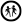 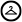 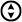 MINIKEITTIÖ / KITCHENETTE
VERHO / CURTAIN
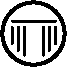 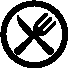